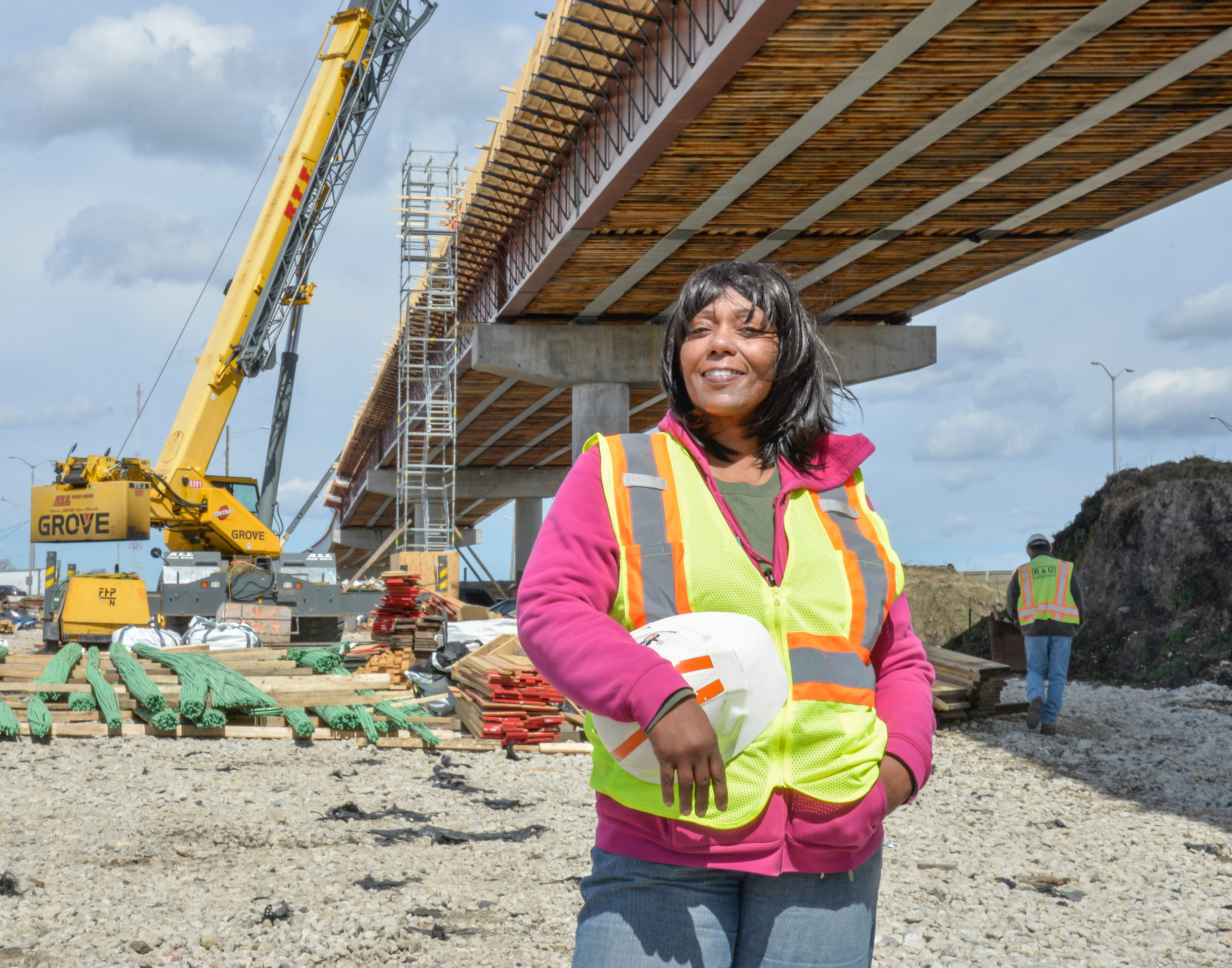 ConstructionWorks
Powered by the Illinois Tollway
1
Driving Economic Opportunities
The Illinois Tollway is dedicated to providing and promoting a safe and efficient system of highways while ensuring the highest possible level of service to our customers.
294
Centerline miles

120k
Jobs created by Move Illinois Capital Program
5
Toll roads

12
Counties across Northern Illinois
$14B
Estimated spend for Move Illinois Capital Program

1.3M
Daily Drivers
Illinois Tollway Commitment to Diversity
The Illinois Tollway Department of Diversity and Strategic Development is a driving force for increasing economic opportunities in the diverse communities we serve.
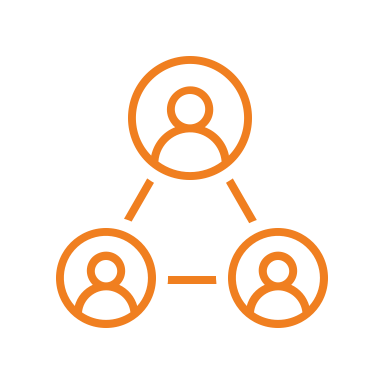 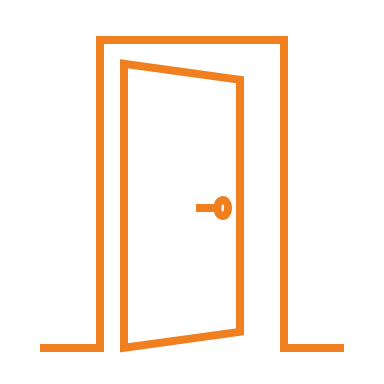 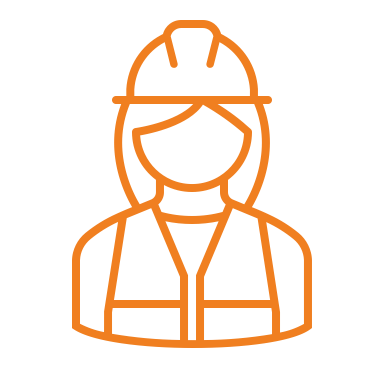 ADVANCEMENT
PARTICIPATION
ACCESS
Inclusion Is The Foundation 
As an economic engine for the region, the Tollway provides small, diverse and veteran businesses and individuals with opportunities to grow and succeed through our training programs, strategic partnerships and investments in infrastructure.
Start Your Career in Construction with ConstructionWorks
ConstructionWorks is a FREE program designed to help you discover job opportunities in Illinois’ high-demand transportation related construction industry. With a network of training partners throughout Northern Illinois, ConstructionWorks advances access to comprehensive job training, and promotes a path to long-term career success through support and retention services.
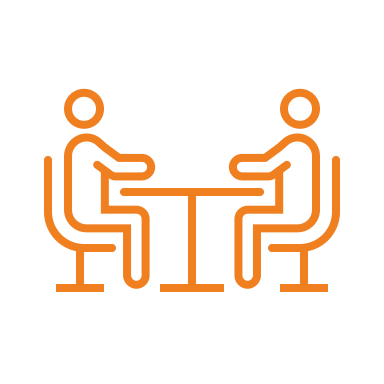 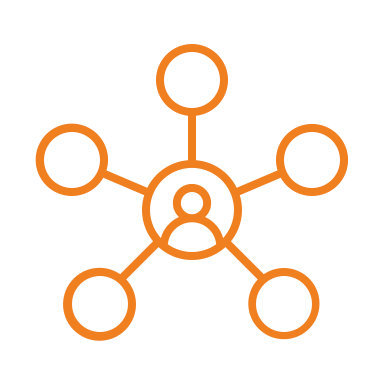 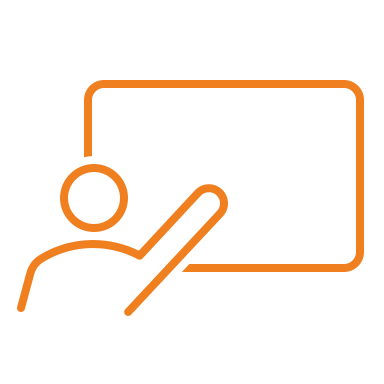 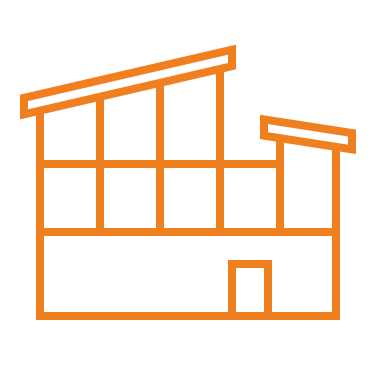 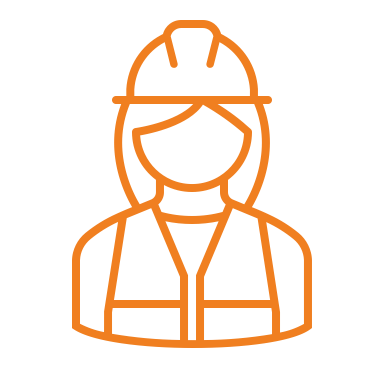 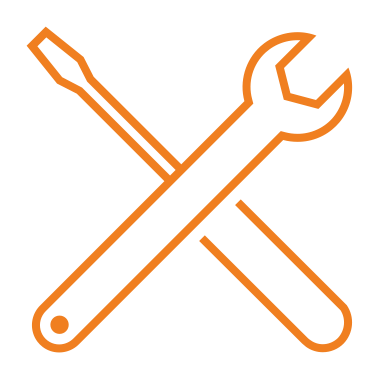 CAREER PLANNING
ESSENTIAL AND GROWING INDUSTRY
WORK APPAREL AND TOOLS
CUSTOMIZED TRAINING
SUPPORT SERVICES
TRAINING REFERRALS
Opportunities Ahead!
CAREERS OPPORTUNITIES 

Equipment Operators 
Carpenters 
Electricians 
Iron Workers 
Cement Masons 
Laborers
SUPPORT SERVICES

Transportation Assistance
Work apparel and tools
Application Fee Assistance 
Childcare Assistance
Financial coaching
Drug counseling
Basic skills and adult education referrals
Ongoing retention support
Services are available at designated locations throughout Chicago, Cook County, DuPage County, Waukegan, Aurora and Rockford.
How it Works
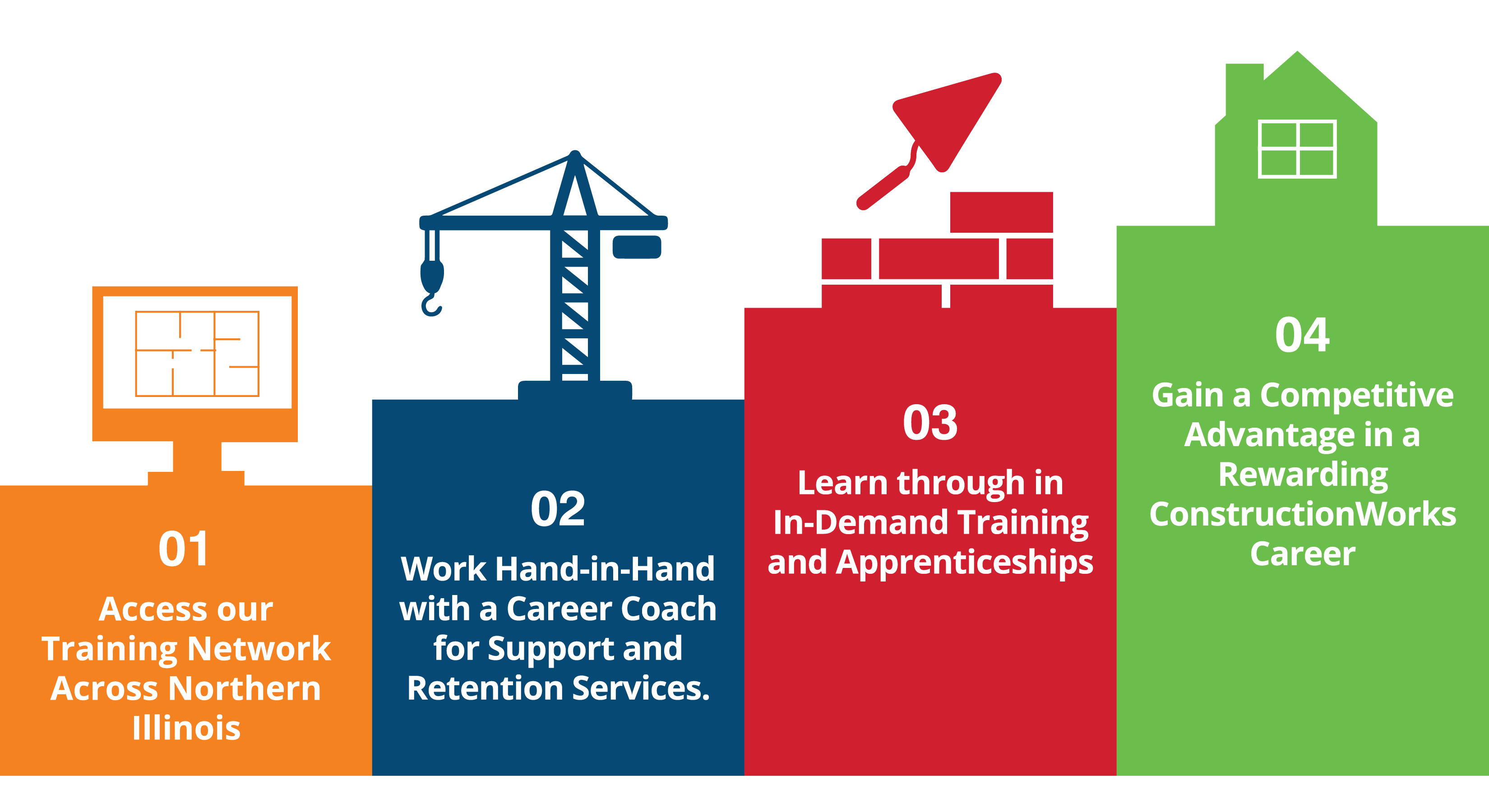 Get Involved Today!
Ready to learn more? Your future awaits with the Illinois Tollway’s ConstructionWorks program through two simple steps.
1. Check Eligibility 
18 years of age or older 
Eligible to work in the United States 
Unemployed, underemployed or seeking career growth in the construction industry

2. Complete Interest Form Online or In Person
Visit any one of our local ConstructionWorks centers to meet with a career coach and get started on advancing your career in construction. You may also visit tinyurl.com/constructionworks.
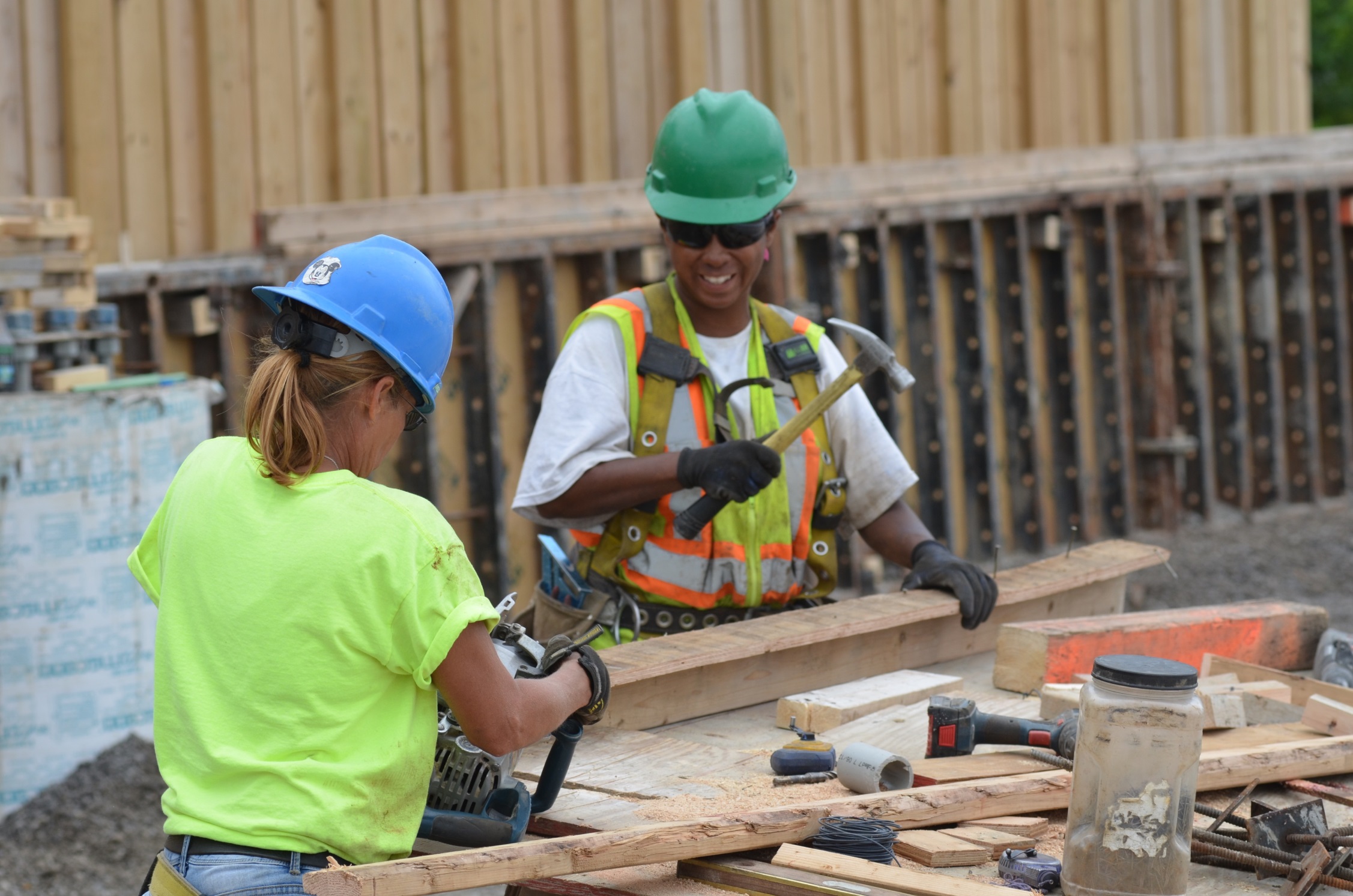 THANK YOU!